Sensitivity analysis 2: Rotate the knee joint to the flexion angle in which the robot data is obtained
Model oks001 – Last converged times
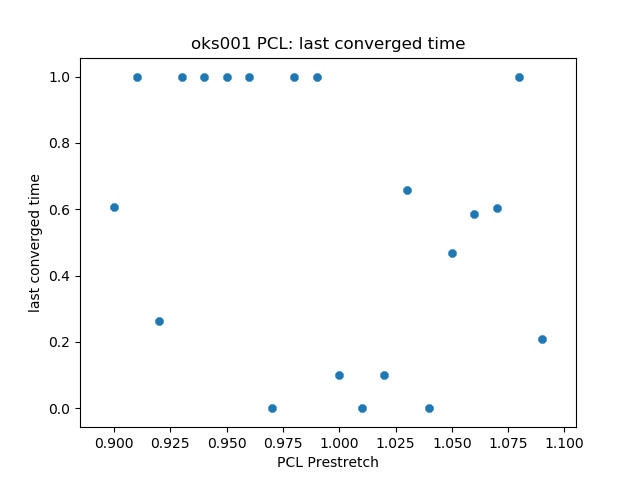 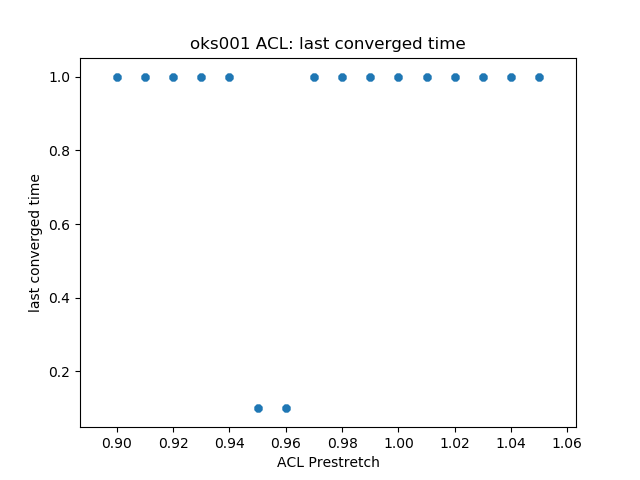 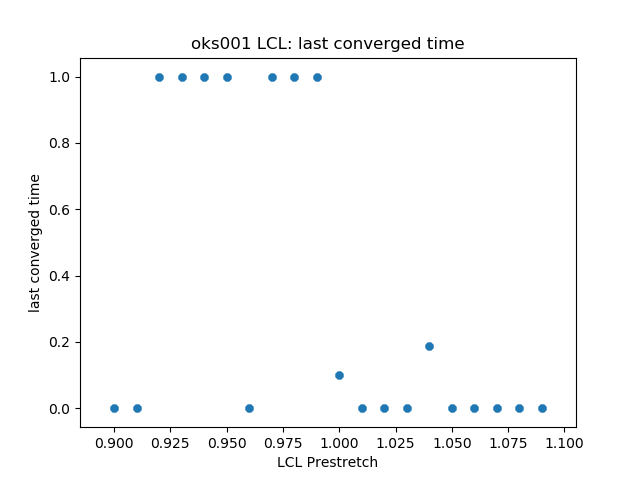 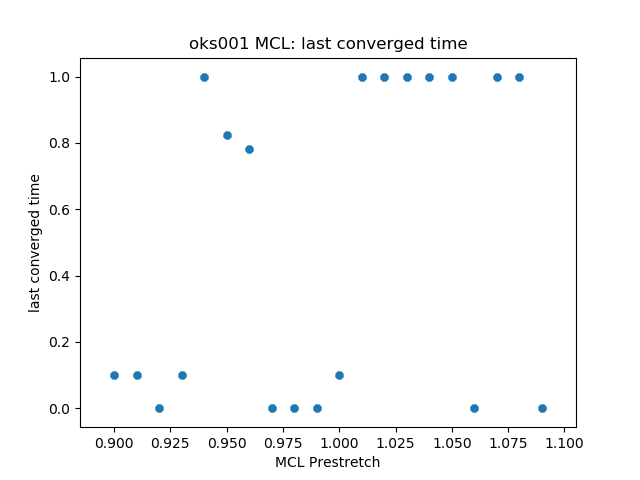 Model oks002 – Last converged times
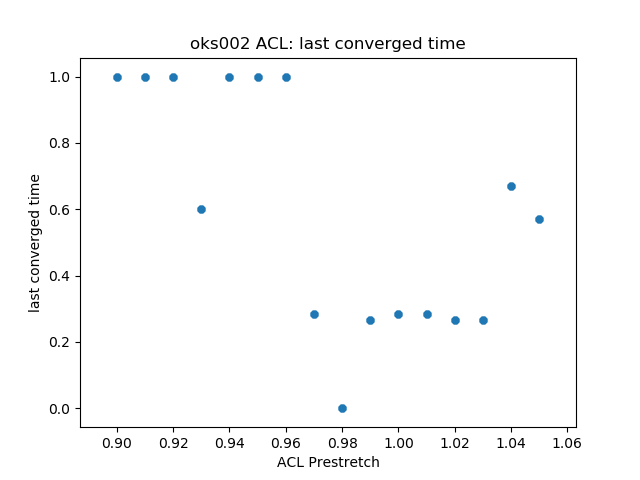 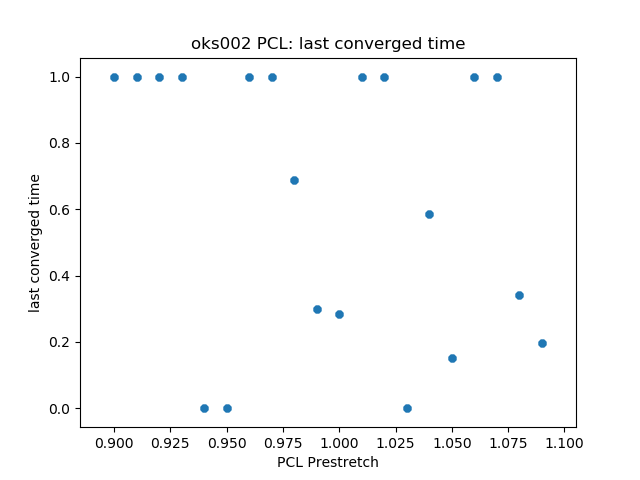 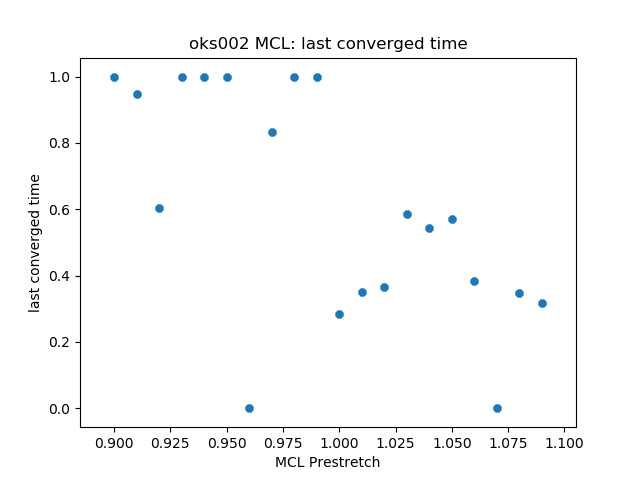 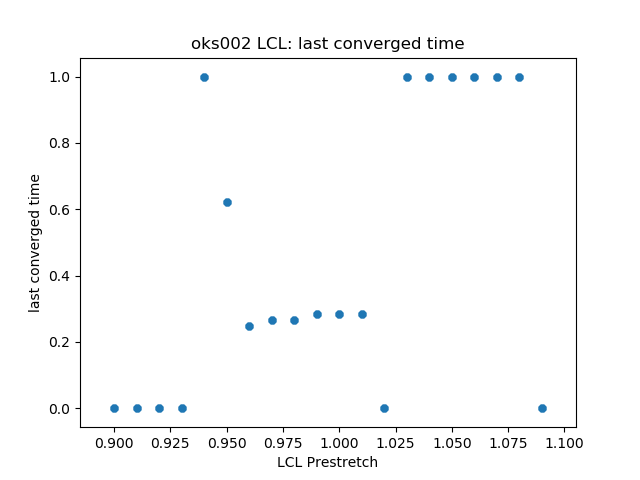 Model oks004 – Last converged times
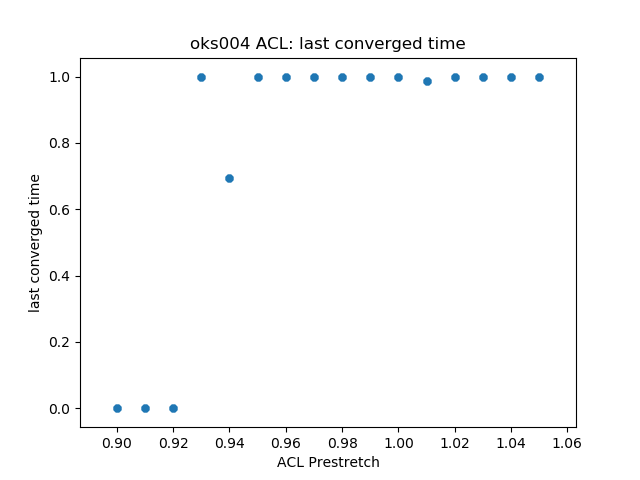 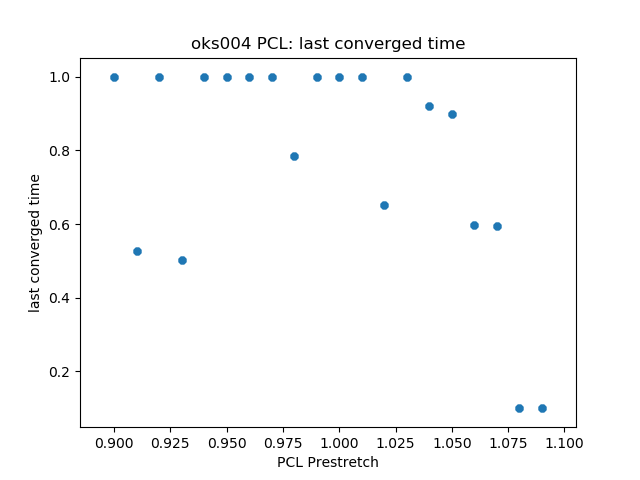 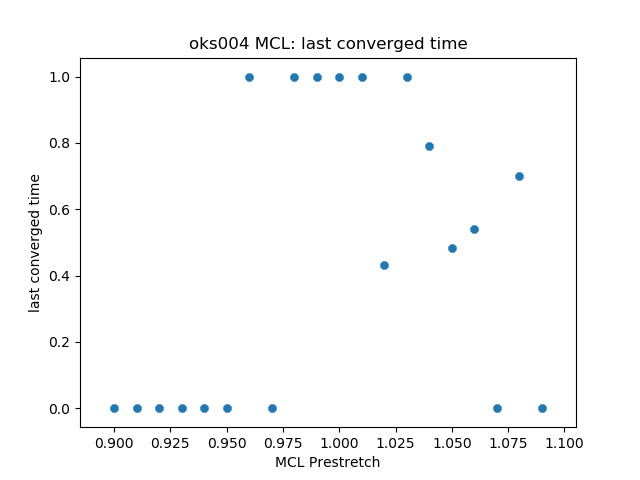 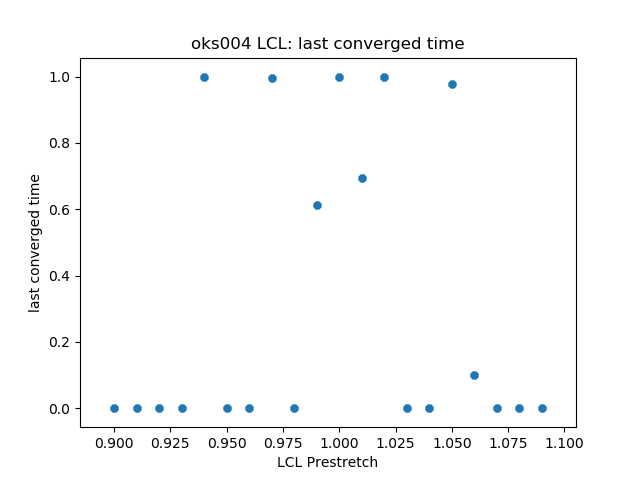 Model oks006 – Last converged times
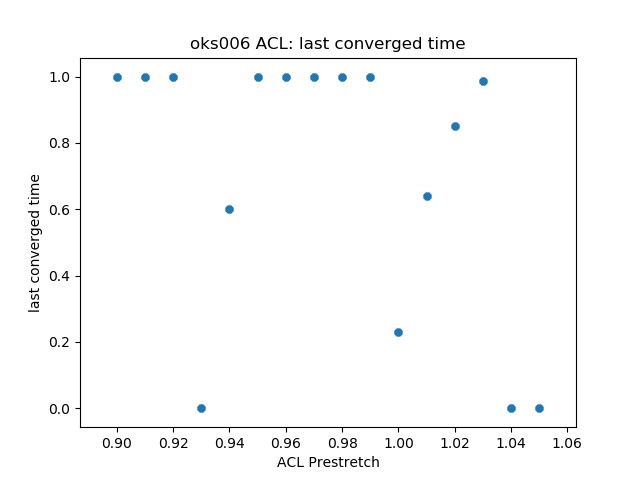 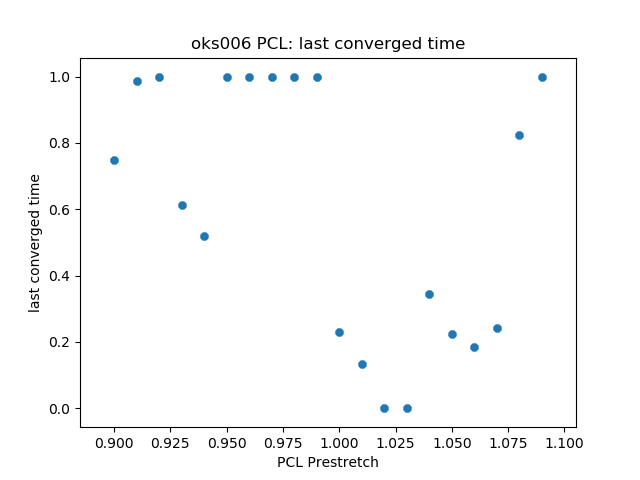 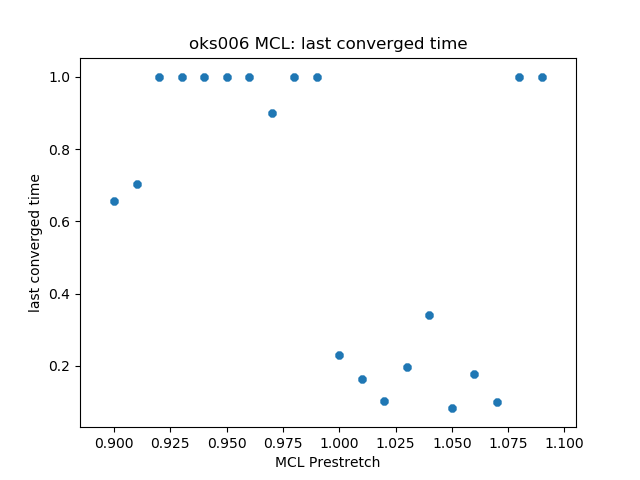 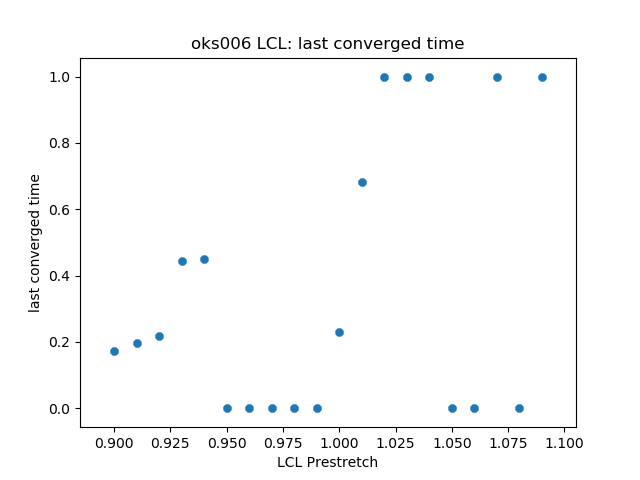 Model oks007 – Last converged times
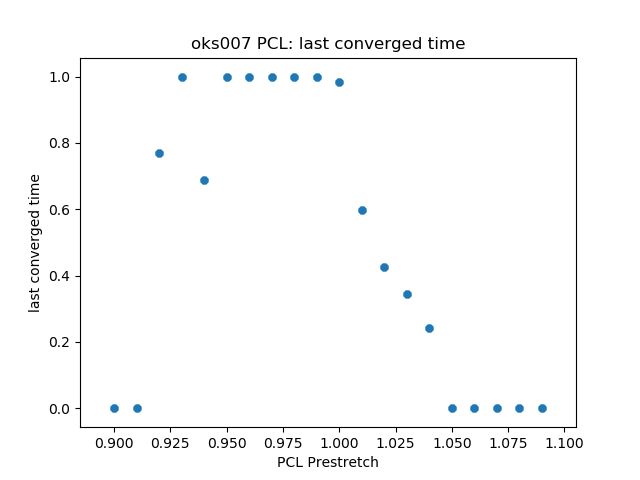 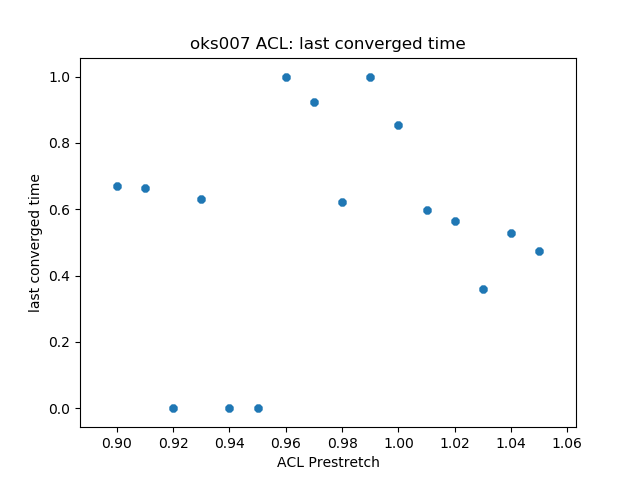 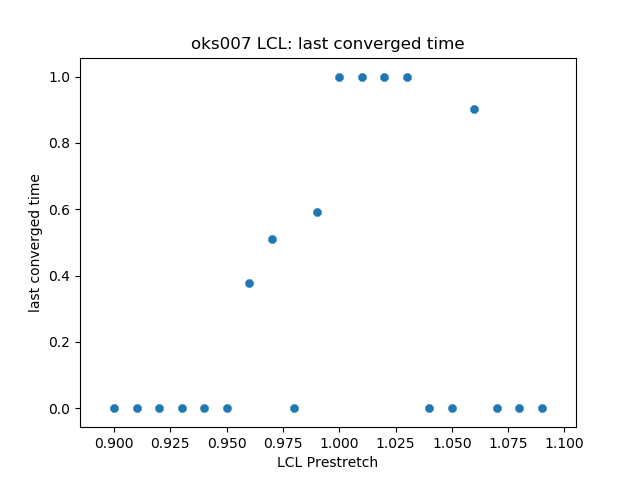 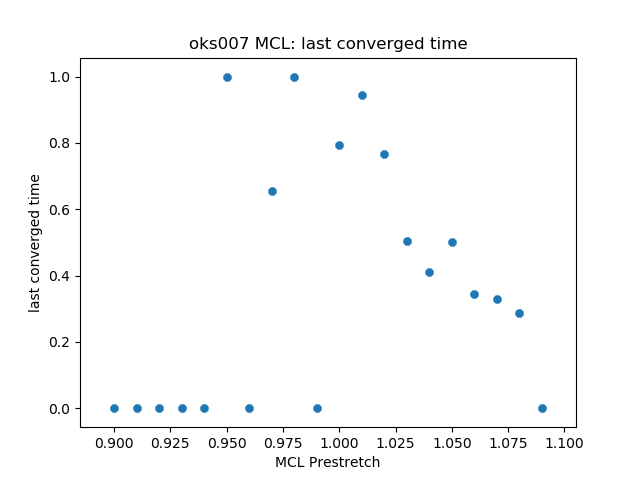 Model oks008 – Last converged times
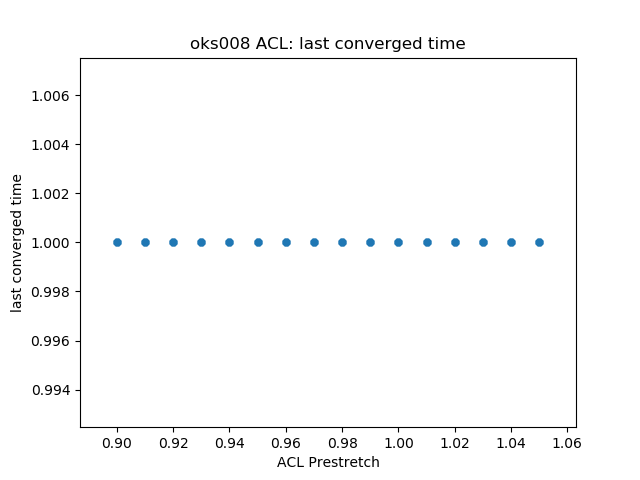 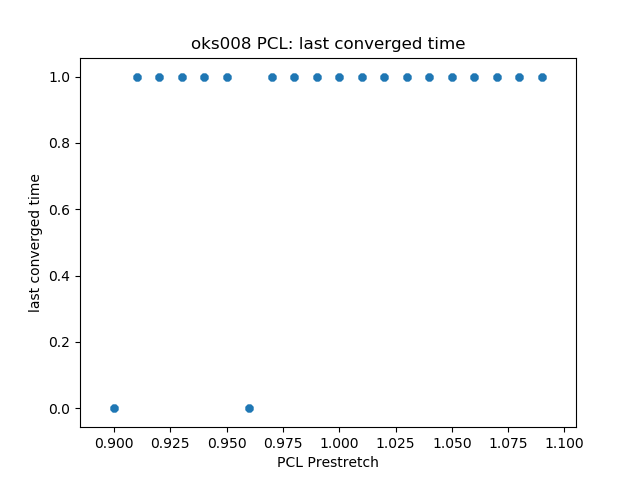 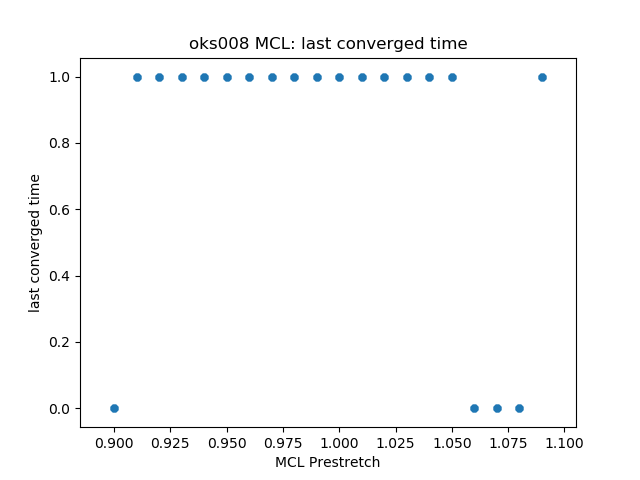 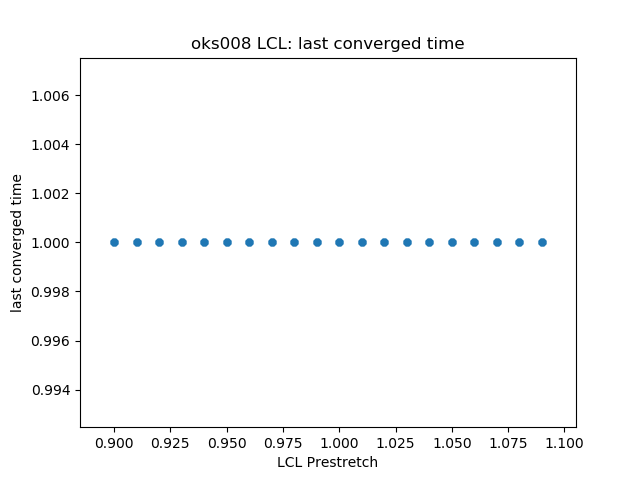